中國基督教播道會康泉堂晚、早堂崇拜
門訓棒，代代傳
(提後二1-7)
陳啟興牧師
2024年8月31日-9月1日
康泉堂遵行大使命的情況
建  堂
門  徒
第０年（1988）
1
第３年（1991）
4
第６年（1994）
16
64
第９年（1997）
…….
…….
第30年（2018）
1,048,576
第33年（2021）
4,194,304
第36年（2024）
16,777,216
要受苦 (v.3-6)
「基督徒」和「門徒」之别
基督徒 (Christian)：基督仔、基督女
門徒 (disciple)：學習並追隨耶穌基督
要受苦 (v.3-6)
四個命令式動詞
要剛强 (v.1)
要交託 (v.2)
要受苦 (v.3-6)
要思想 (v.7)
要剛强 (v.1)
「我兒啊」：傳承的意味
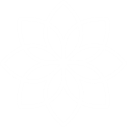 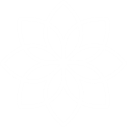 在基督耶穌的恩典上
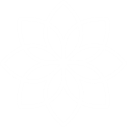 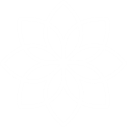 要交託 (v.2)
要交託之道：
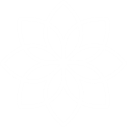 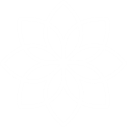 真實的 (authentic)
有權柄的 (authoritative)
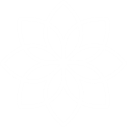 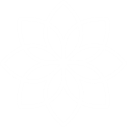 四代門徒
保羅 
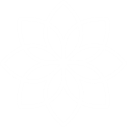 提摩太 
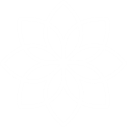 那忠心能教導別人的 
別人
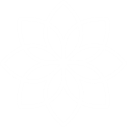 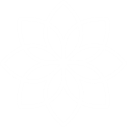 要交託 (v.2)
交託給誰？
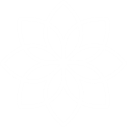 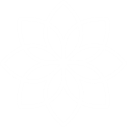 品格：忠心
能力：能教導
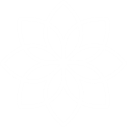 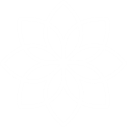 要受苦 (v.3-6)
士兵：專心 (dedicated)
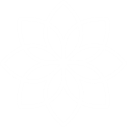 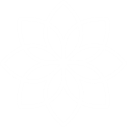 運動員：紀律 (disciplined)
農夫：勤勞 (diligent)
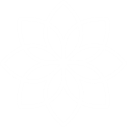 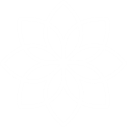 要思想 (v.7)
主賜悟性
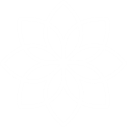 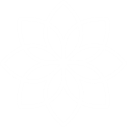 「凡事」、「必」：應許
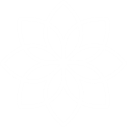 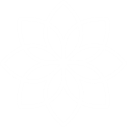 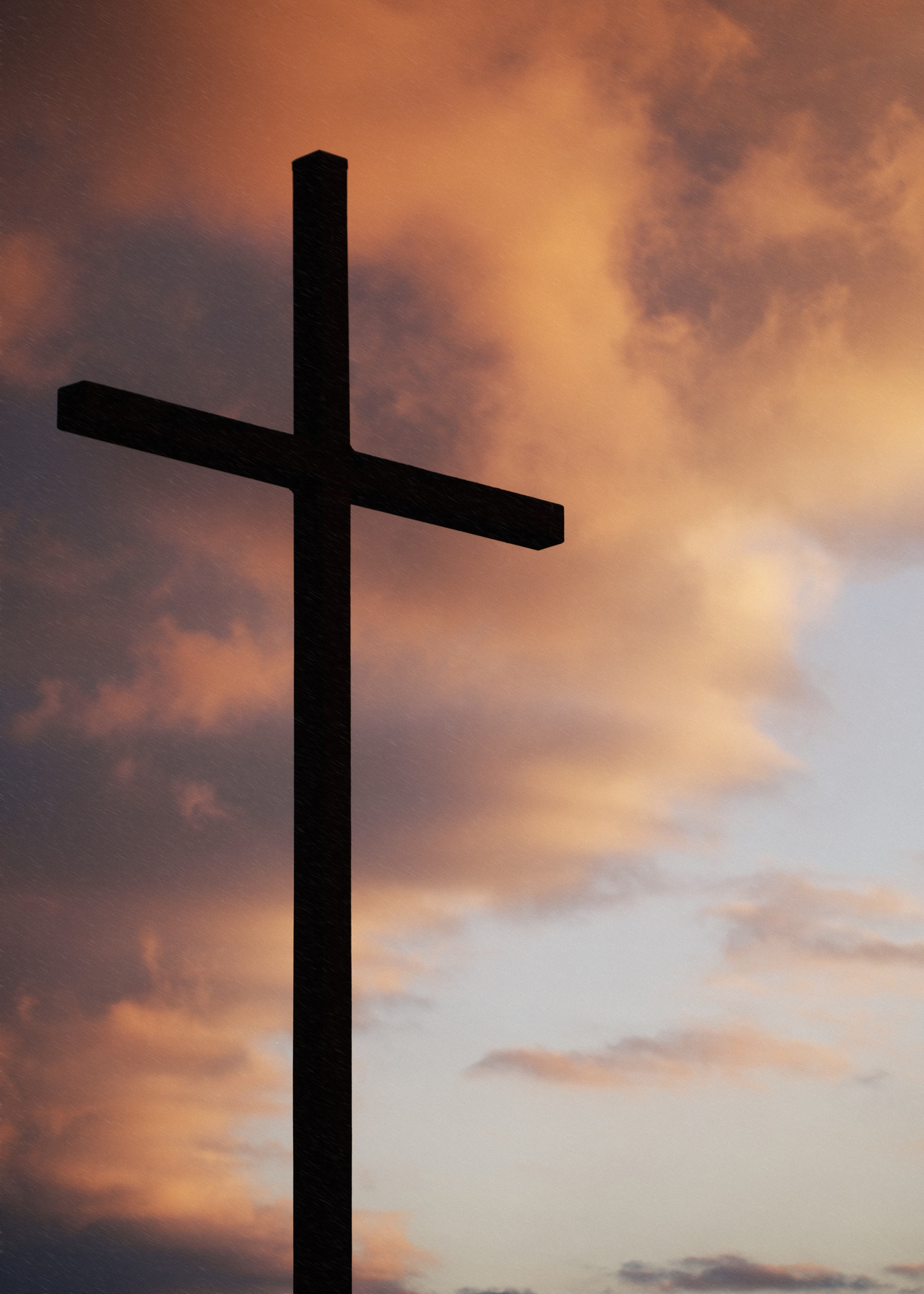 尋找FAT
Faithful (忠心)
Available (有空)
Teachable (能教導)